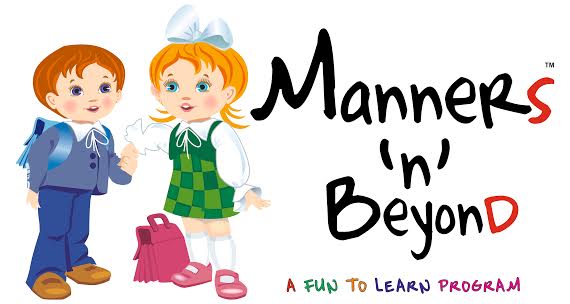 parenting in uncertain times!!
They may forget what you said, but they will not forget, how you made them feel
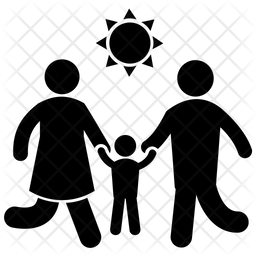 Children are not the face of this pandemic. But they risk being among its biggest victims. While they have thankfully been largely spared from the direct health effects of COVID-19 – at least to date – the crisis is having a profound effect on their wellbeing.        United Nations, April 2020
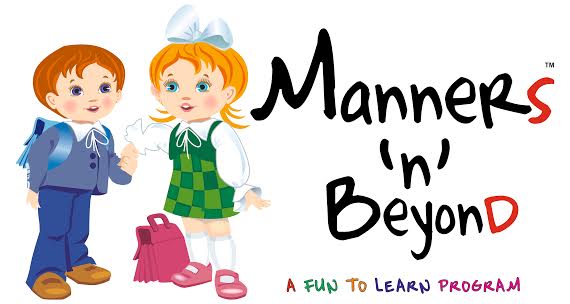 Objective of the program
This workshop will help all the employees, those who are parents, coping with stress and children's psychological problems. thereby building resilience, grit and determination in them.
[Speaker Notes: In one word, how would you define yourself as a parent?]
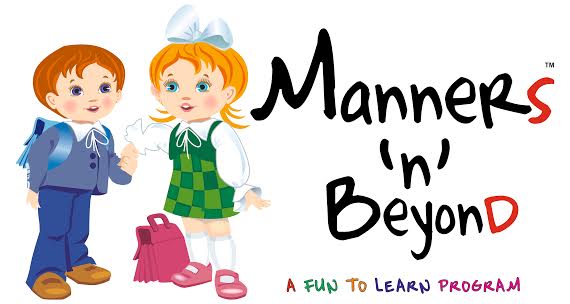 what is your parenting style?
[Speaker Notes: In one word, how would you define yourself as a parent?]
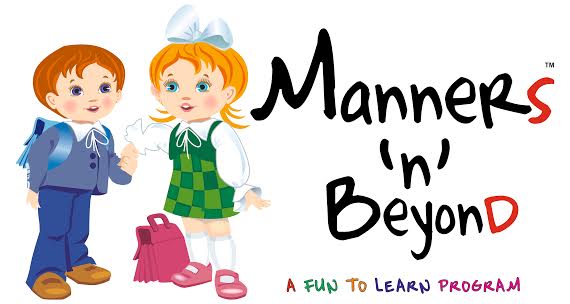 Coercive cycles in parenting- Fight or Flight…..
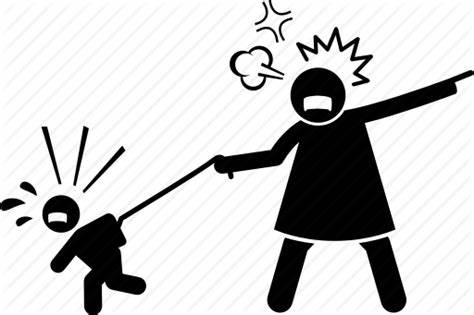 [Speaker Notes: Child escalates]
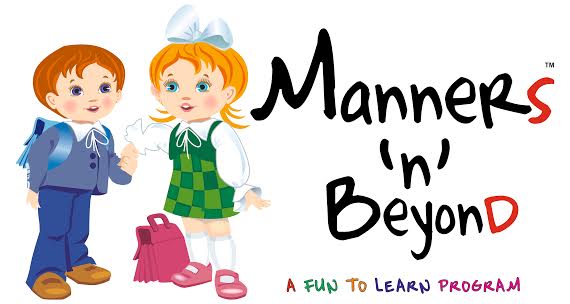 managing difficult behaviour in a positive manner
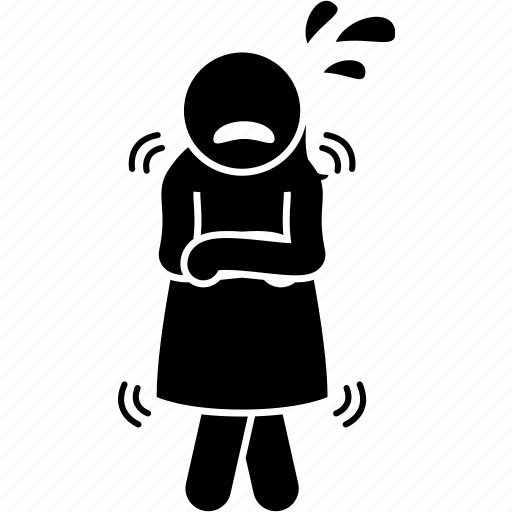 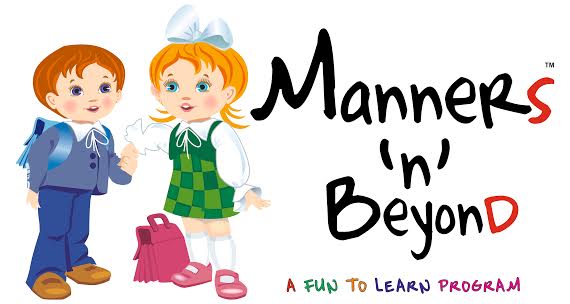 Children’s coping styles
According to the official record, a total of 66 people in Kerala, got mentally disturbed during the lockdown, including children. And in these cases, reasons were seen to be seemingly minor, for instance normal disciplining by parents for bunking online classes or playing mobile games.
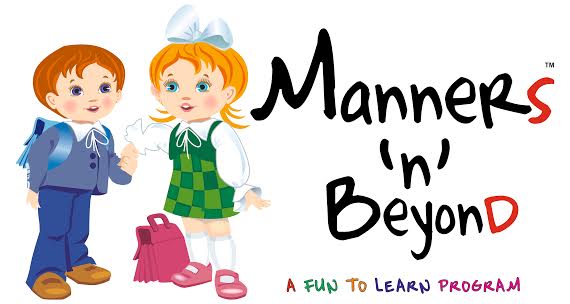 TEACHING YOUR CHILD EMOTIONAL INTELLIGENCE
Taming anger and dealing with empathy
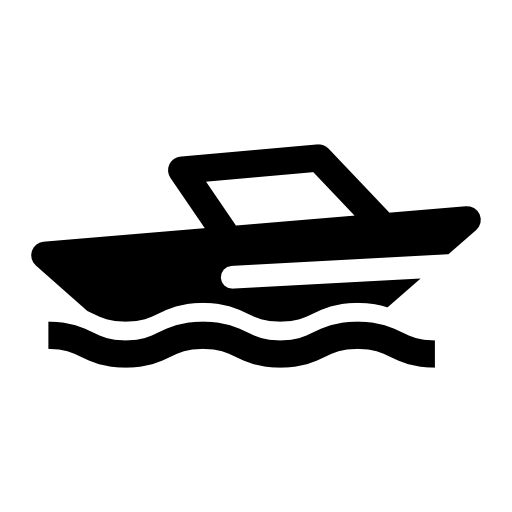 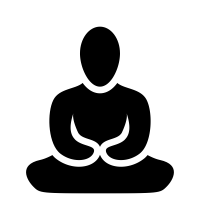 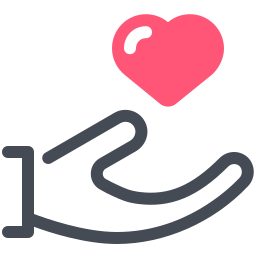 [Speaker Notes: How many of you yelled at your child for disturbing you during your online meeting from home]
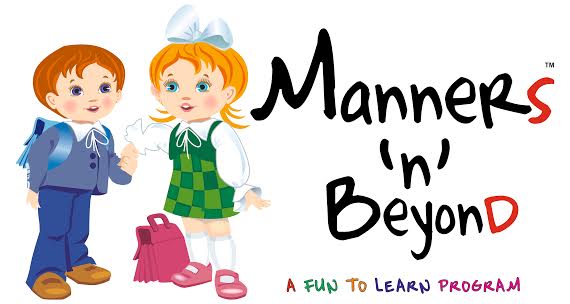 toddlers to teens, coping with stress!
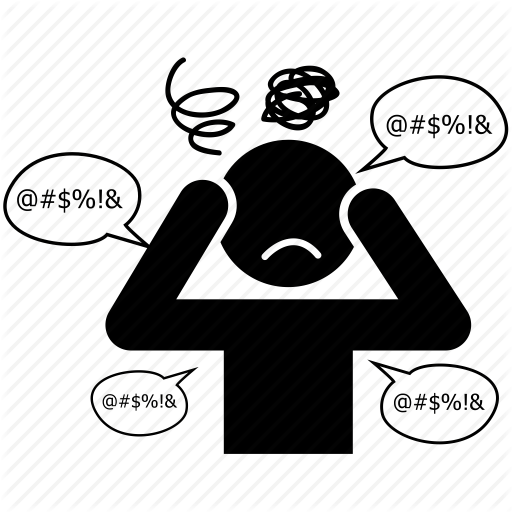 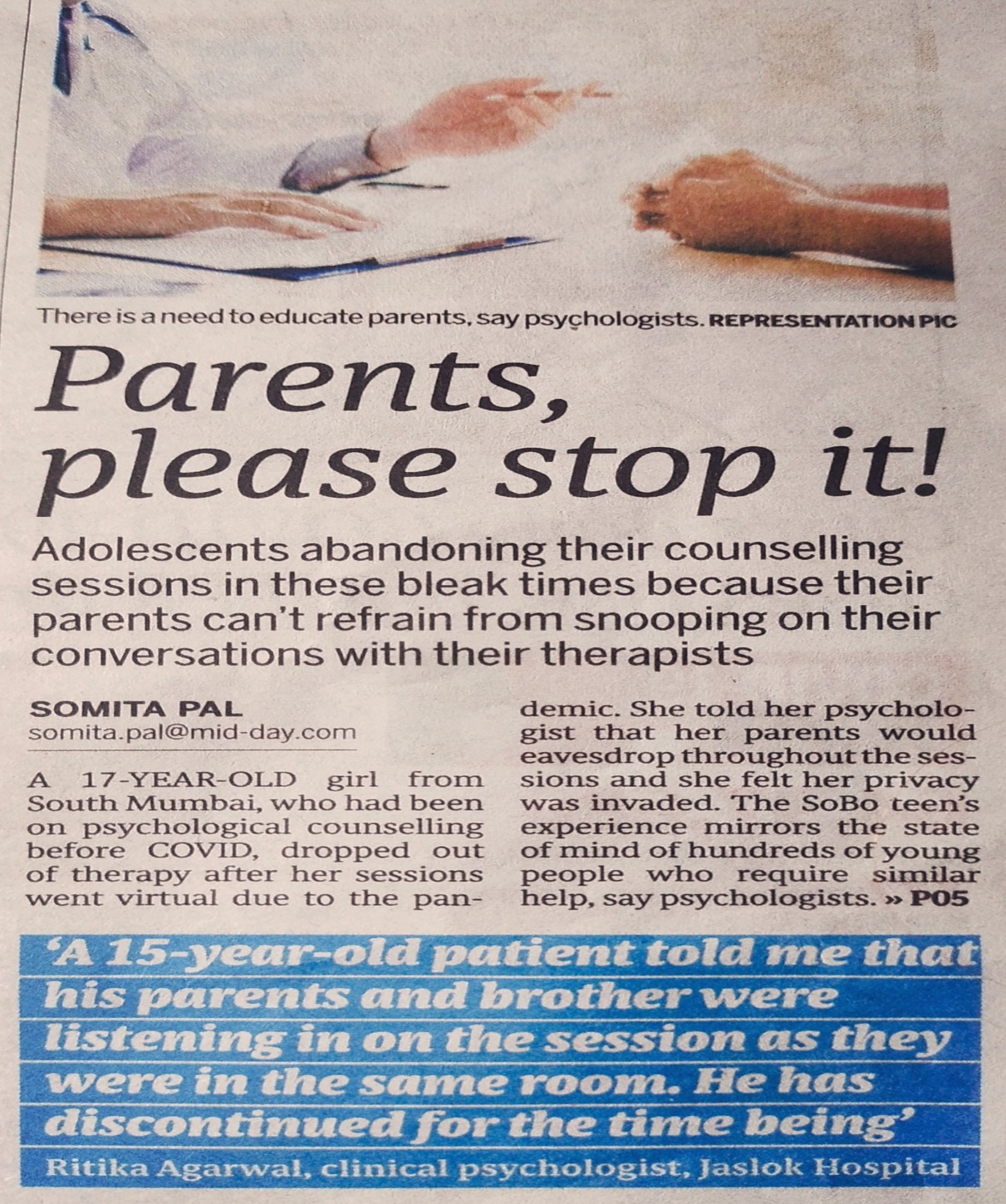 More than half of parents (54%) said they feel like their children could have benefited from receiving treatment from a mental health professional since the pandemic started, particularly parents of tweens ages 8–12 (63%).
[Speaker Notes: How to help children cope with stress from covid 19]
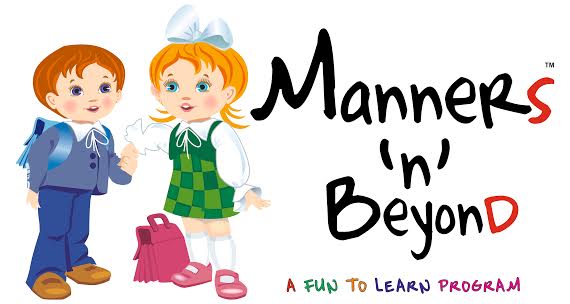 frequently asked questions which worry parents
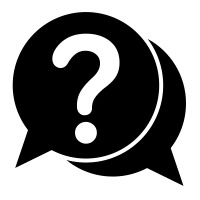 [Speaker Notes: What can I do to help protect my child's mental health?
How can I best balance providing attention to my child and my busy work schedule?
How do I keep my child motivated during the pandemic?
How can I manage loneliness as a parent?
How can I help my child adjust after experiencing the social isolation of a lockdown?]
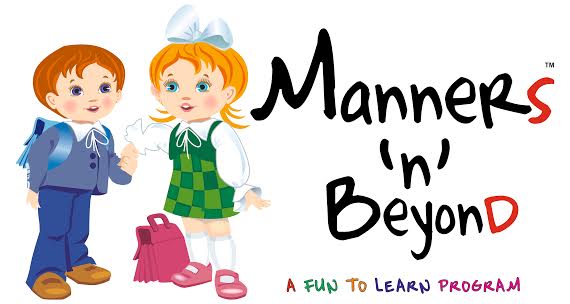 five tips to keep mind healthy while at home
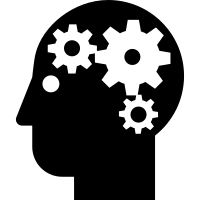 [Speaker Notes: Stick to a schedule
Stay clam
Limit screen time
Give kids facts
Reach out for help]
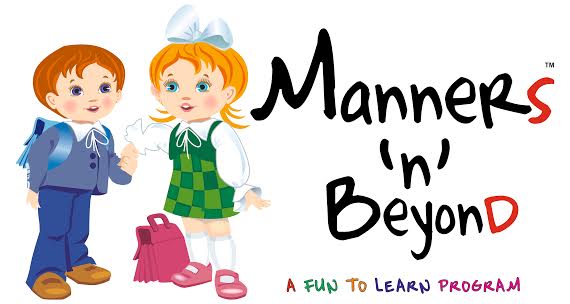 Dear Mamma/Papa

Children learn from example. If they see their loved ones in stress, they are likely to absorb the vibes and exhibit similar behaviour. While you may be better equipped to deal with stress, we are more likely to break under pressure. Compared to this, when we see our parents handle a situation maturely and in a positive frame of mind, we will be more secure and confident. You should provide an environment of trust that encourages us to share with you our deepest fears and insecurities. A happy childhood lays the foundation of a bright and secure future. And as is the law of nature, this pandemic too shall pass – however, it is important to ensure that it does not leave indelible scars on our minds, rather it equips us with resilience and skills that hold us in good stead in the long run.

From your loving child
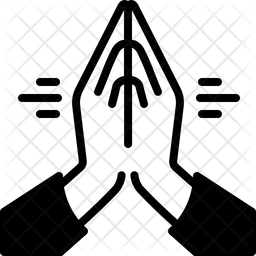 [Speaker Notes: THANK YOU]
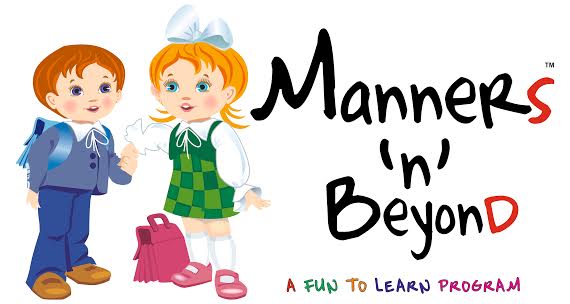 Testimonials
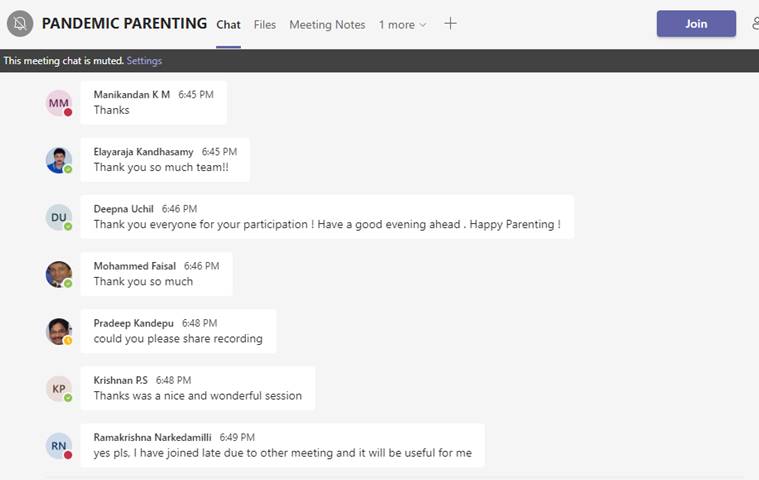 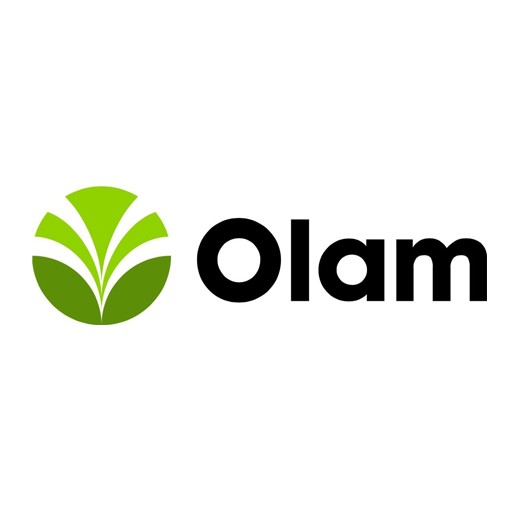 [Speaker Notes: Stick to a schedule
Stay clam
Limit screen time
Give kids facts
Reach out for help]